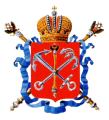 Комитет по социальной политике Санкт-Петербурга
«Семейная политикаСанкт-Петербурга:итоги, проблемы,перспективы»
Доклад заместителя председателяКомитета по социальной политике Санкт-ПетербургаФидриковой Елены Николаевны
Санкт-Петербург
2017
Динамика численности населения Санкт-Петербурга по результатам всесоюзной (1989 г.) и всероссийских переписей населения (2002 и 2010 гг.)
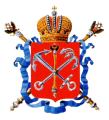 Тыс. чел.
(54,8%)
(55,2%)
(44,8%)
(45,2%)
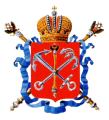 «Основная задача – создание условий для устойчивого семейного благополучия»
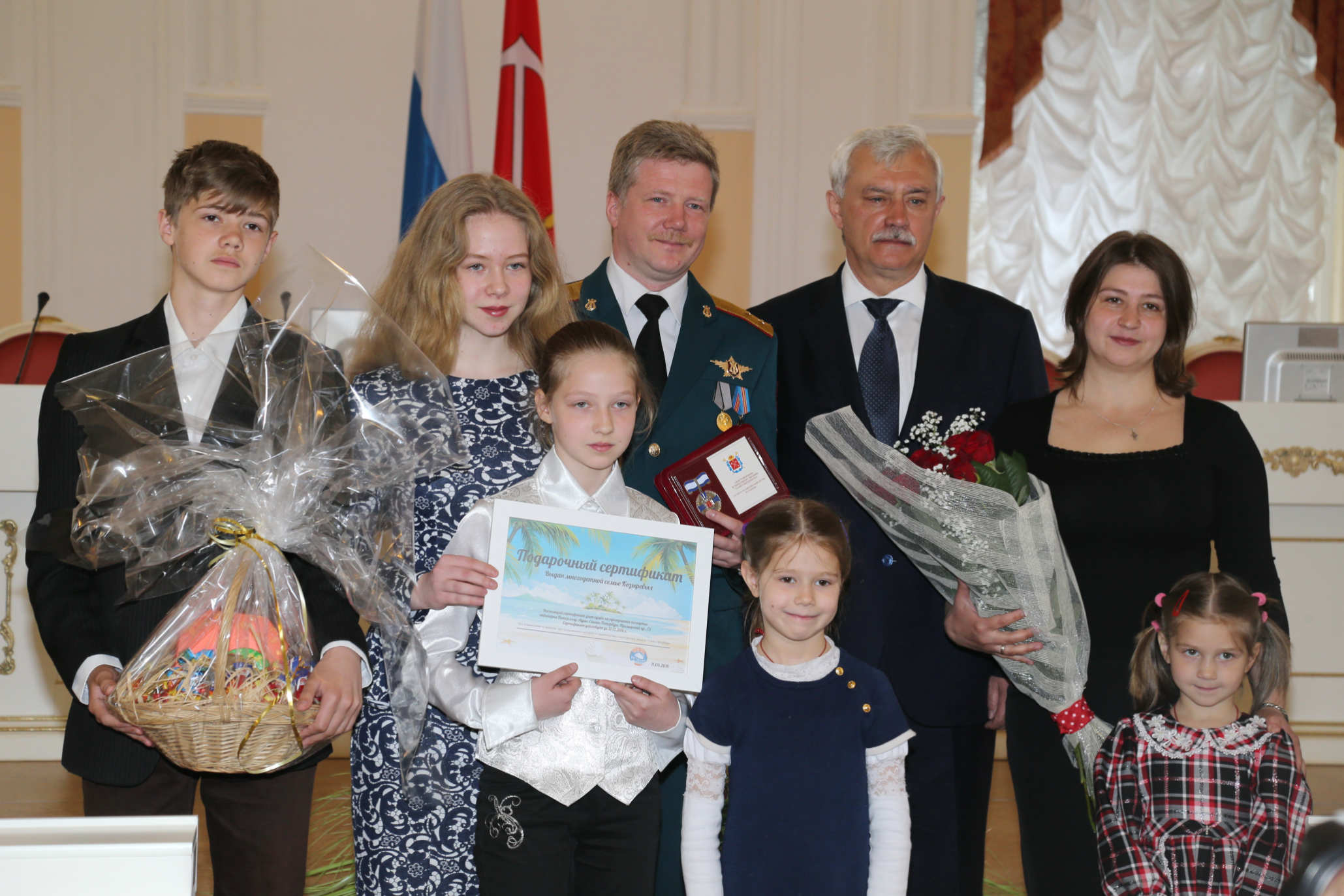 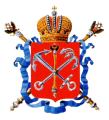 Региональная семейная политика
Приоритетные направления семейной политики в Санкт-Петербурге:
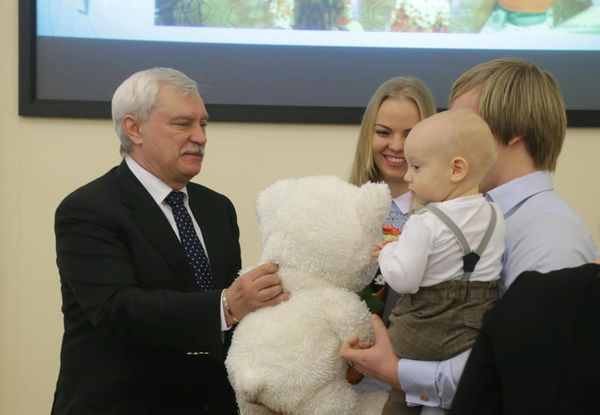 Развитие экономической самостоятельности семьи
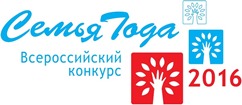 Развитие системы государственной поддержки семей в связи с рождением (усыновлением) и воспитанием детей
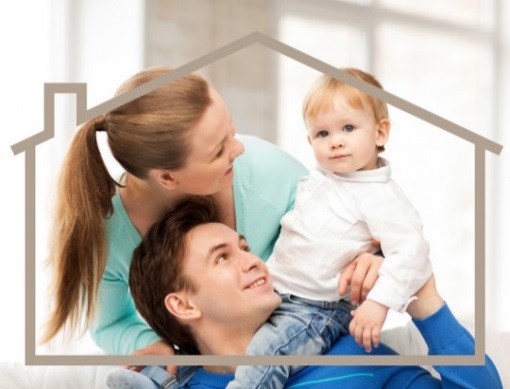 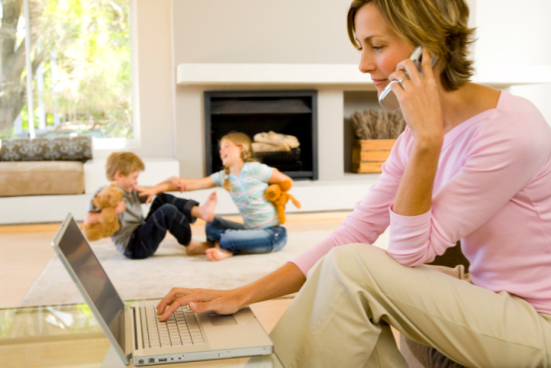 Повышение доступности жильядля молодых семей и семей с детьми
Повышение ценности семейного образа жизни, сохранение духовно-нравственных традиций в семейных отношенияхи семейном воспитании
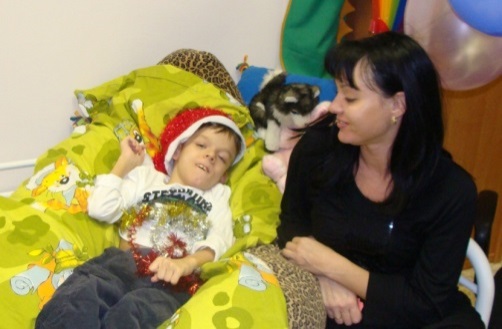 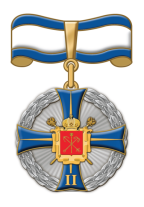 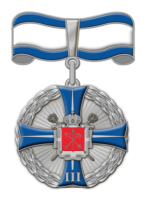 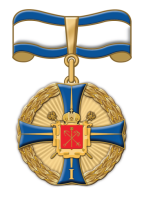 Профилактика семейного неблагополучияи социального сиротства; пропаганда ответственного родительства
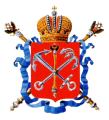 Концепции и Планы мероприятий Санкт-Петербурга в сферегосударственной семейной и демографической политик
1. Концепция семейной политики в Санкт-Петербурге на 2007–2011 годы,
    одобренная постановлением Правительства Санкт-Петербурга от 05.06.2007 № 627;
2. Концепция семейной политики в Санкт-Петербурге на 2012–2022 годы,
    одобренная постановлением Правительства Санкт-Петербурга от 10.07.2012 № 695;
3. Стратегия действий в интересах детей в Санкт-Петербурге на 2012–2017 годы,
    одобренная постановлением Правительства Санкт-Петербурга от 16.08.2012 № 864;
4. Концепция демографического развития Санкт-Петербурга на период до 2015 года,
    одобренная постановлением Правительства Санкт-Петербурга от 12.12.2006 № 1539;
5. Концепция демографической политики Санкт-Петербурга на период до 2025 года,
    одобренная распоряжением Правительства Санкт-Петербурга от 22.12.2015 № 79-рп.

1. План мероприятий на 2013–2015 годы по реализации Стратегии действий в интересах
    детей в Санкт-Петербурге на 2012–2017 годы и Концепции семейной политики
    в Санкт-Петербурге на 2012–2022 годы, утвержденный распоряжением Правительства
    Санкт-Петербурга от 25.12.2012 № 73-рп;
2. План мероприятий на 2016–2017 годы по реализации Стратегии действий в интересах
    детей в Санкт-Петербурге на 2012–2017 годы и Концепции семейной политики
    в Санкт-Петербурге на 2012–2022 годы, утвержденный распоряжением Правительства
    Санкт-Петербурга от 16.02.2016 № 7-рп;
3. Планы мероприятий на 2007–2010 годы по реализации Концепции демографического    развития Санкт-Петербурга на период до 2015 года;
4. План мероприятий на 2011–2015 годы по реализации Концепции демографического    развития Санкт-Петербурга на период до 2015 года, утвержденный постановлением    Правительства Санкт-Петербурга от 25.05.2010 № 654;
5. План мероприятий по повышению рождаемости в Санкт-Петербурге на 2016–2018 годы,
    утвержденный вице-губернатором Санкт-Петербурга О.А. Казанской 04.05.2016.
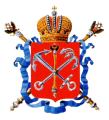 Семьи Санкт-Петербурга
По данным Автоматизированной информационной системы «Электронный социальный регистр населенияСанкт-Петербурга» на 01.04.2017 в городе проживали 555757 семей, в которых воспитывались 795988 детей,в том числе:
34175 многодетных семей, в которых воспитывались 109362 детей;
14135 семей, в которых проживали15430 детей-инвалидов;
64490 неполных семей, в которых воспитывались 76227 детей.
Динамика численности многодетных семей в Санкт-Петербурге(по данным АИС «Электронный социальный регистр населения Санкт-Петербурга»)
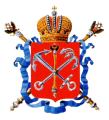 Числомногодетных семей
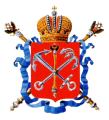 Развитие дошкольного образования, повышение доступностии качества услуг присмотра и ухода за детьми
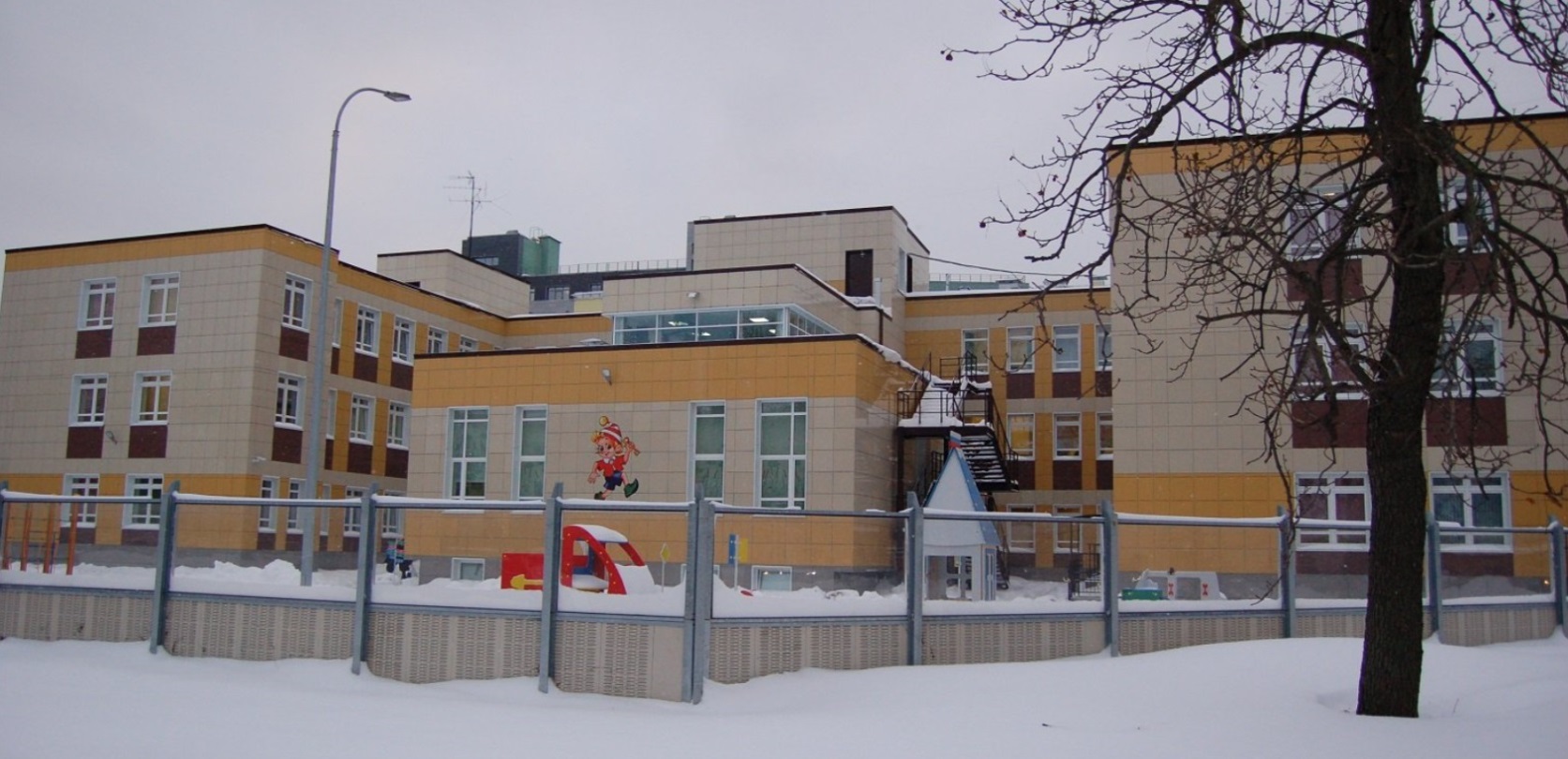 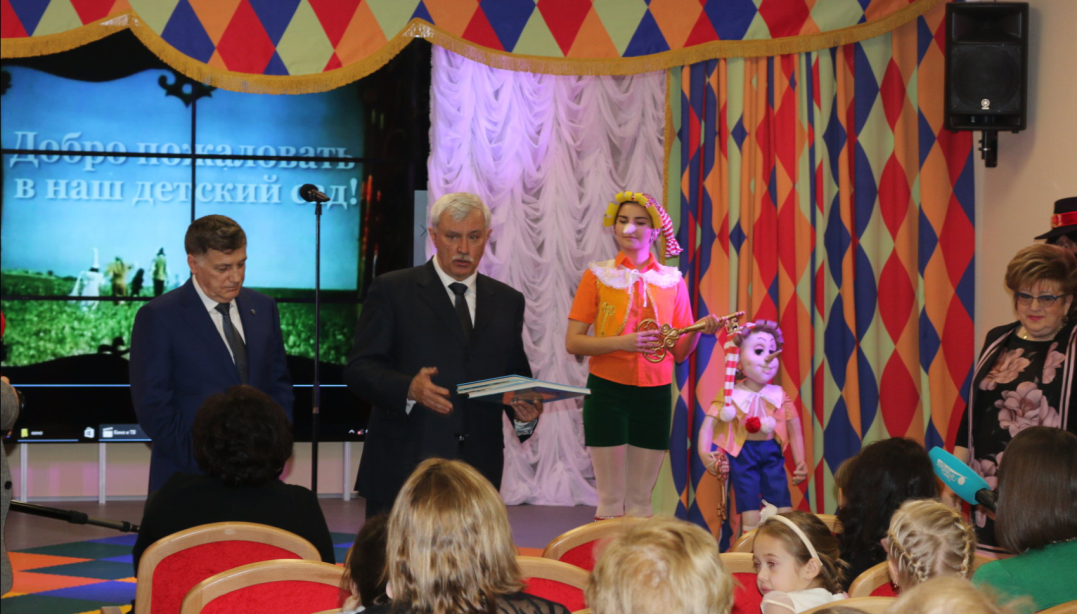 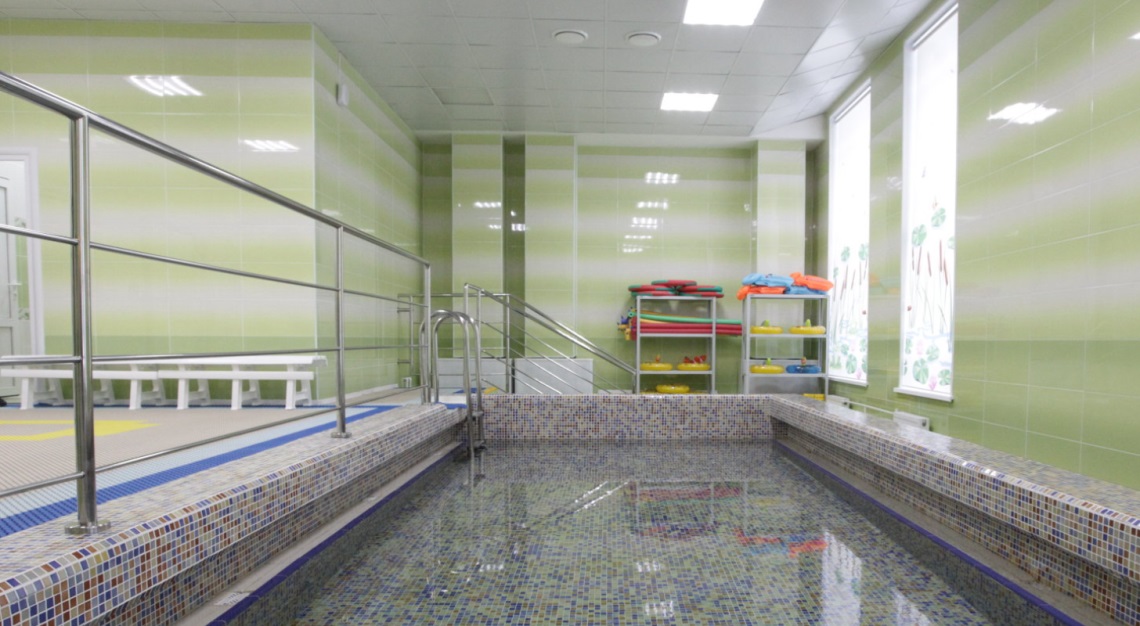 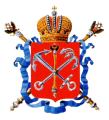 Улучшение жилищных условий молодых семей и семей с детьми
– Закон Санкт-Петербурга от 11.04.2001 № 315-45 «О целевой программе Санкт-Петербурга “Молодежи – доступное жилье”»;

– Закон Санкт-Петербурга от 10.10.2001 № 707-90 «О целевой программе Санкт-Петербурга “Развитие долгосрочного жилищного кредитованияв Санкт-Петербурге”»;

– Закон Санкт-Петербурга от 30.11.2005 № 648-91 «О целевой программе Санкт-Петербурга “Жилье работникам учреждений системы образования, здравоохранения и социального обслуживания населения”»;

– Закон Санкт-Петербурга от 26.09.2007 № 476-95 «О целевой программе Санкт-Петербурга “Санкт-Петербургские жилищные сертификаты”»;

– Закон Санкт-Петербурга от 17.10.2007 № 513-101 «О целевой программе Санкт-Петербурга “Расселение коммунальных квартирв Санкт-Петербурге”»;

–  Государственная программа Санкт-Петербурга «Обеспечение доступным жильем и жилищно-коммунальными услугами жителей Санкт-Петербурга»на 2015–2020 годы», утвержденная постановлением ПравительстваСанкт-Петербурга от 23.06.2014 № 491.
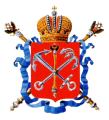 Динамика показателей рождаемости и смертности в Санкт-Петербурге
Тыс. чел.
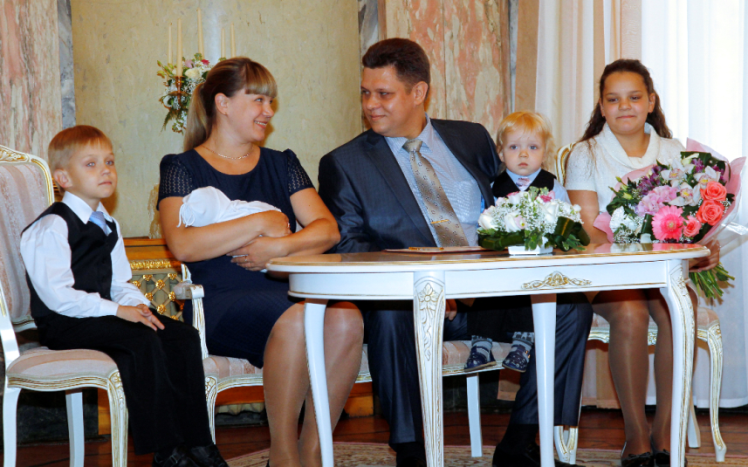 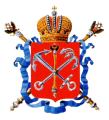 Соотношение браков и разводов, внебрачная рождаемость в Санкт-Петербурге
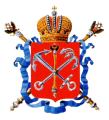 Система государственных учреждений, осуществляющихсоциальное обслуживание детей и семей с детьми в Санкт-Петербурге
– 16 районных центров социальной помощи семье и детям;
– 3 районных комплексных центра социального обслуживания населения,
   в структуре которых функционируют отделения по работе с семьей и детьми;
– 7 районных социально-реабилитационных центров для несовершеннолетних;
– 16 районных центров социальной реабилитации инвалидов и детей-инвалидов.

– 25 учреждений городского подчинения (подведомственных Комитету по социальной
   политике Санкт-Петербурга): 15 центров содействия семейному воспитанию;
   5 домов-интернатов для детей с отклонениями в умственном развитии;
   СПб ГБУ «Кризисный центр помощи женщинам»; СПб ГБУ «Центр помощи   семье и детям»; СПб ГБУ СО социальный приют для детей «Транзит»;
   СПб ГБУ «Социально-реабилитационный центр для несовершеннолетних
   «Военно-патриотический центр «Дзержинец»; СПб ГБУ «Городской
   информационно-методический центр «Семья».
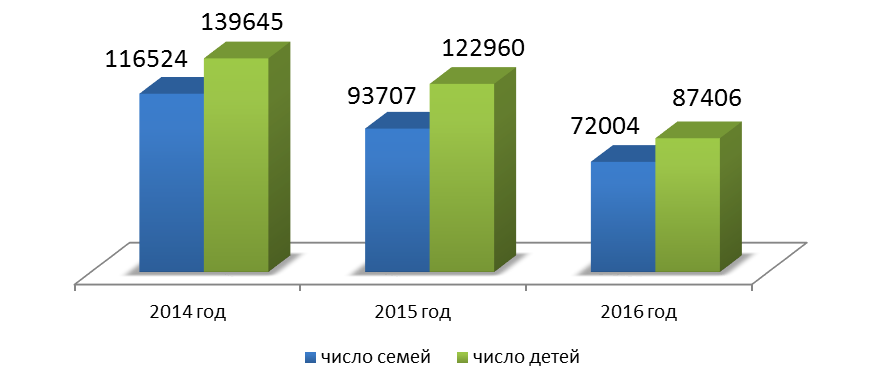 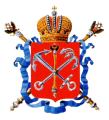 Специализированные отделения (службы), осуществляющие социальное обслуживание и сопровождение семей, затронутых ВИЧ-инфекцией
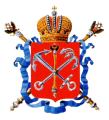 Районные специализированные отделения (службы), оказывающиесоциальные услуги потребителям наркотиков и созависимым лицам, осуществляют:
– выявление семей, имеющих в своем составе потребителей наркотиков;
– мотивационное консультирование потребителей наркотиков по вопросам лечения, комплексной реабилитации и ресоциализации;
– информирование наркологических больных, прошедших курс лечения и медицинской реабилитации, о возможностях преодоления наркозависимости с помощью социальных реабилитационных технологий, диагностическую оценку их реабилитационного потенциала в целях выбора оптимальной реабилитационной программыи реабилитационного центра;
– оказание отдельных социальных услуг потребителям наркотиков, на которых судом возложена обязанность пройти социальную реабилитацию;
– социальное сопровождение и постреабилитационный патронат наркологических больных.

Специализированные отделения (службы) также играют роль «опорных» пунктов,
куда реабилитанты обращаются за помощью в постреабилитационный период.В этот период специалисты районных специализированных отделений (служб) оказывают реабилитантам содействие в поиске временного жилья, восстановлении документов, профессиональном обучении или трудоустройстве; проводят работупо закреплению достижений реабилитации, восстановлению внутрисемейных отношений и связей в социуме.

Кроме того, специализированные отделения (службы) предоставляют социальные услуги созависимым лицам, в том числе обучают их методам психолого-педагогической реабилитации в целях преодоления созависимого поведения.
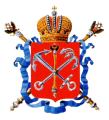 Помощь женщинам, пострадавшим от различных видов насилия
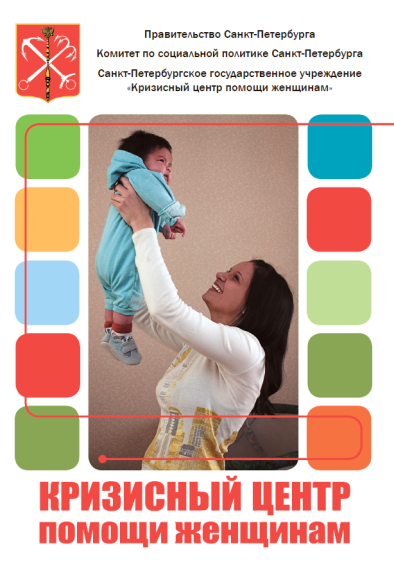 СПб ГБУ «Кризисный центр
помощи женщинам»

В 2016 году были обслужены:
– в стационарной форме –188 чел.;
– в полустационарной форме  – 4863 чел.
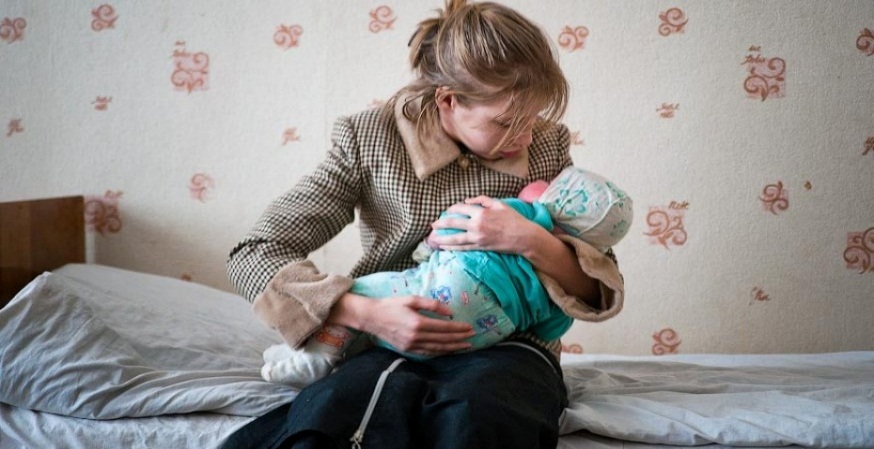 Сотрудничество с социально ориентированными некоммерческими организациями:
Общественная организация социальных проектов в сфере благополучия человека «Стеллит»
Работа по профилактике насилия и улучшению положения женщин, включая мониторинг социально-экономического положения женщини их семей
Санкт-Петербургская региональная 
общественная организация 
«Институт недискриминационных гендерных отношений«Кризисный центр для женщин» 
Социальная поддержка женщин,находящихся в трудной жизненной ситуации
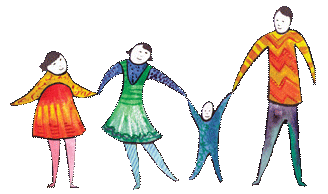 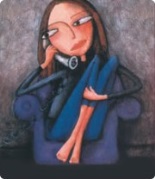 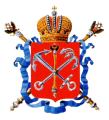 Итоги работы отделения «Маленькая мама» в 2016 году
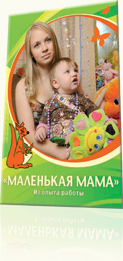 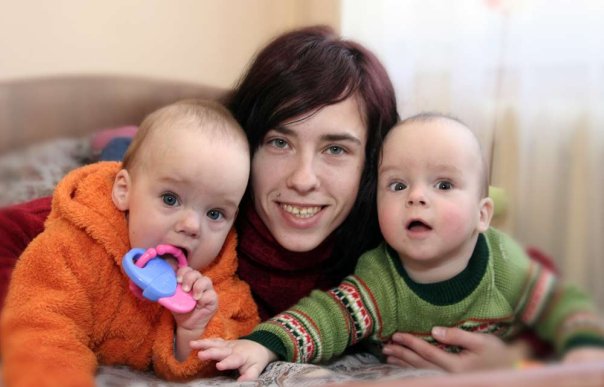 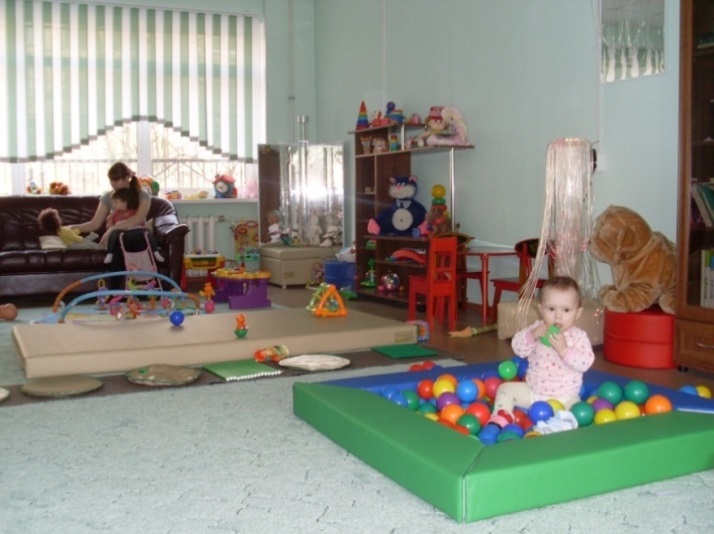 РОДИЛСЯ
21 РЕБЕНОК
8  ЖЕНЩИН ПРОДОЛЖИЛИ ОБУЧЕНИЕВ ШКОЛЕ
СТАЦИОНАРНУЮ ПОМОЩЬ ПОЛУЧИЛИ
50 ЖЕНЩИН,44 РЕБЕНКА
3 ЖЕНЩИНЫ ПОЛУЧИЛИ ЖИЛЬЕ
6 ЖЕНЩИН УСТРОЕНЫНА РАБОТУ
ПРОВЕДЕНЫ64 КУЛЬТУРНО-ДОСУГОВЫХ МЕРОПРИЯТИЯ
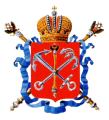 Специализированное отделение социальной реадаптации женщин, оказавшихсяв кризисной ситуации, в структуре СПб ГБУ «Кризисный центр помощи женщинам»
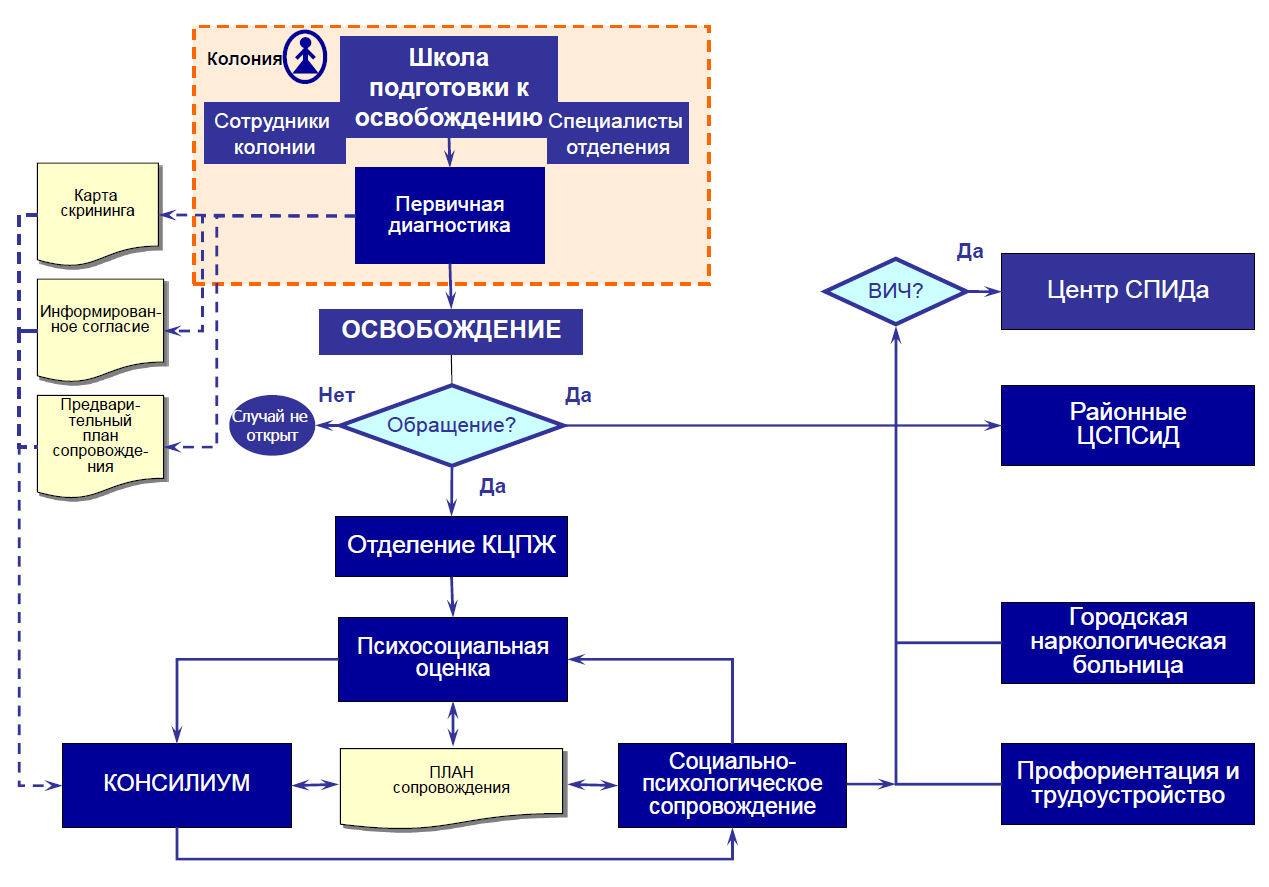 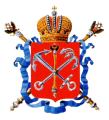 Социальное проекты и программы по ответственному родительствуи ответственному отцовству
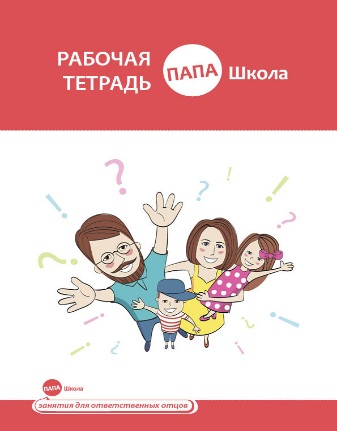 Межрегиональная общественная  организация
поддержки семьи, материнства и детства «Врачи Детям». 
Проект «Папа-школа», реализуемый совместно 
с администрациями районов Санкт-Петербурга.
 
Санкт-Петербургская общественная организация
по гармоничному развитию семьи и личности
«Центр «РАДОМИРА». 
Проект «Создание «Семейного клуба» – 
поддержка молодых социально-уязвимых семей
для разрешения трудностей, возникающих в период
их становления, рождения и воспитания детей.
 
Негосударственное образовательное частное 
учреждение дополнительного образования 
взрослых «Институт политики детстваи прикладной социальной работы».Проект «Шаг в будущее» – 
обучение профессиональных семей, готовых принять
подростков, оставшихся без попечения родителей.
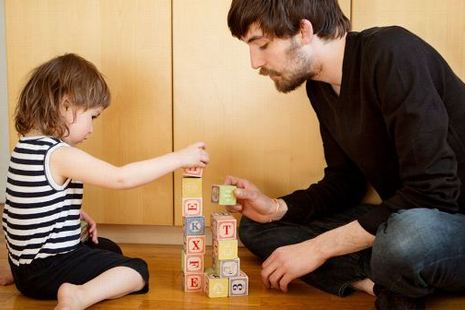 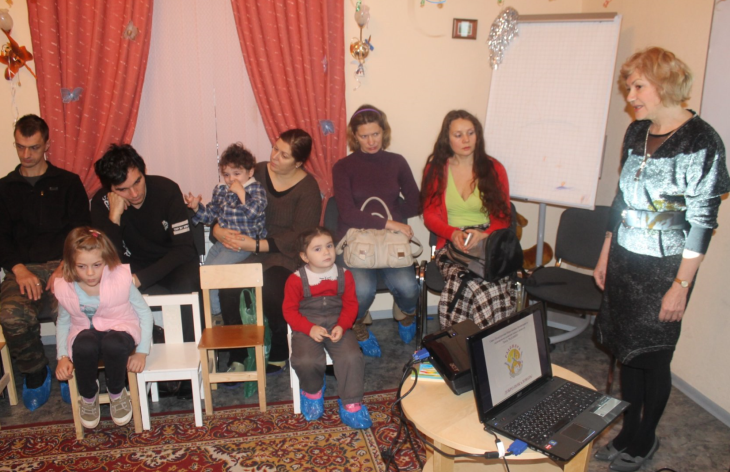 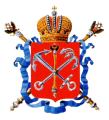 Образовательные фестивали для будущих и молодых родителей
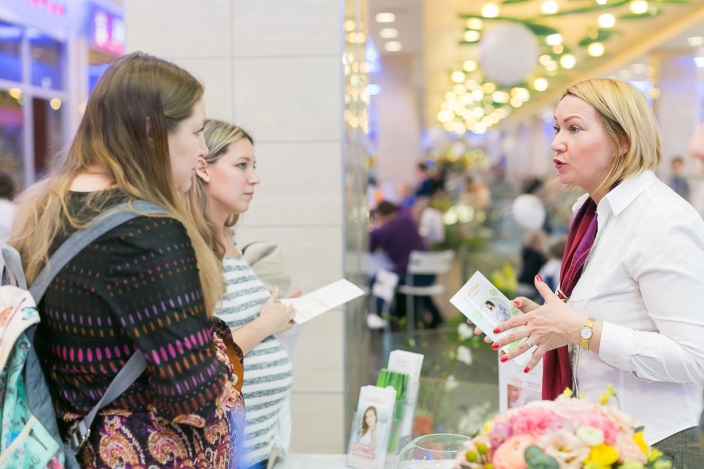 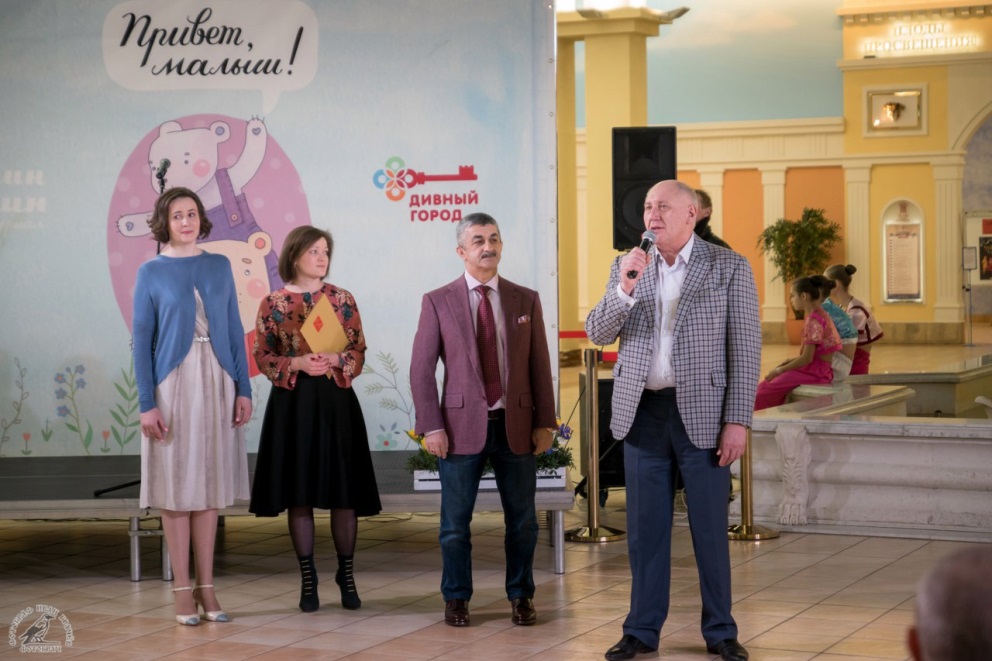 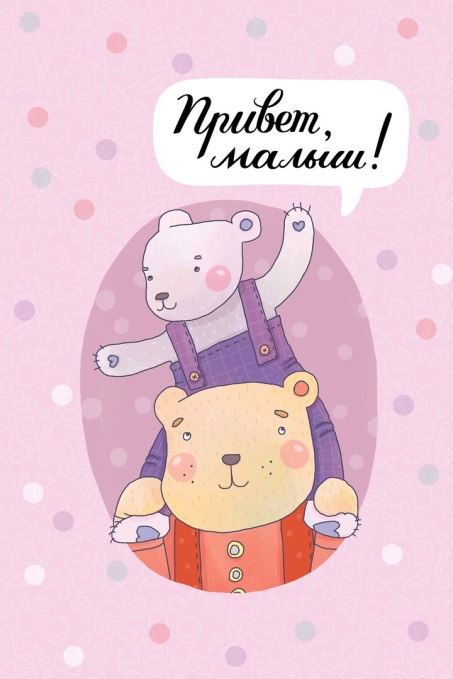 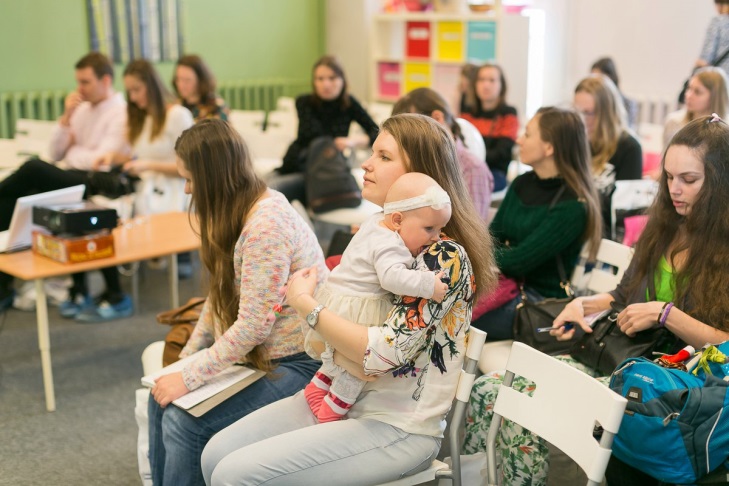 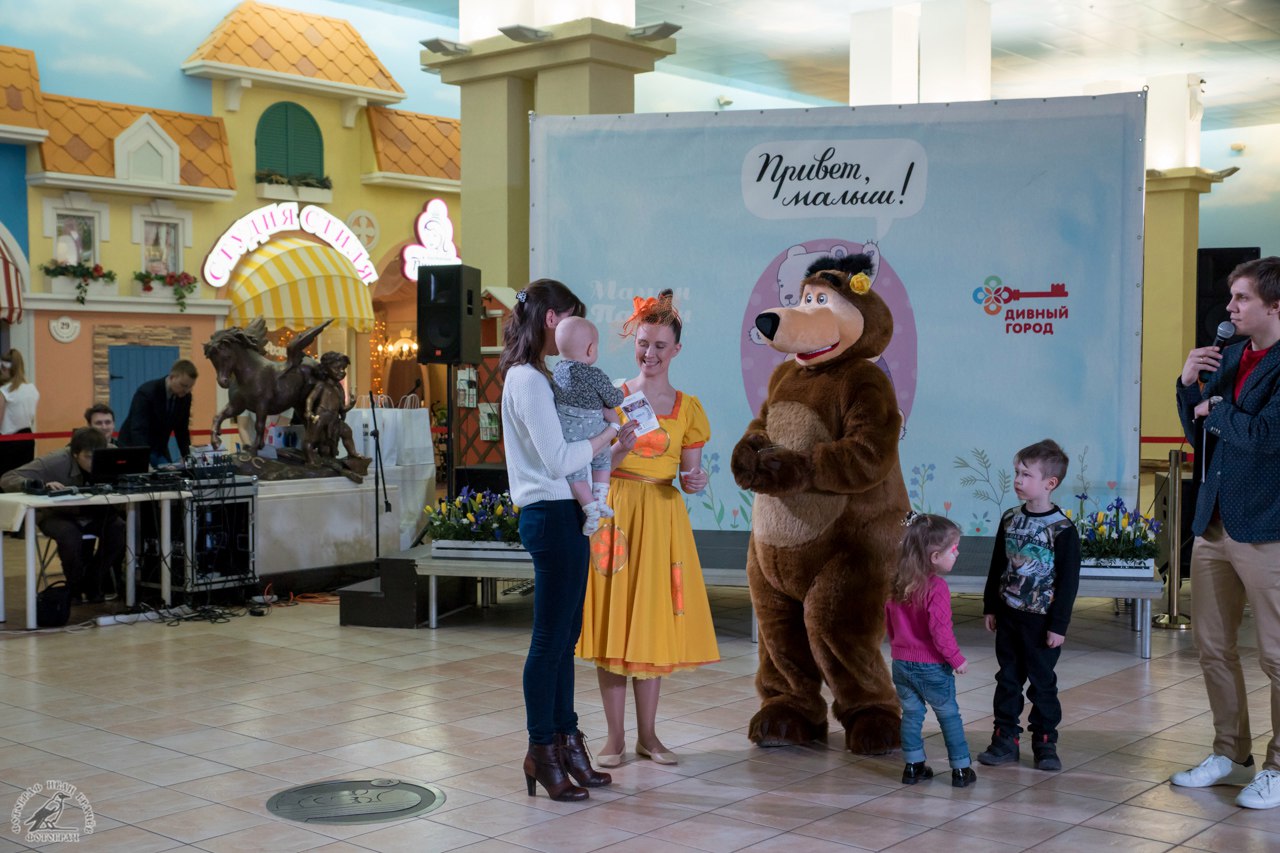 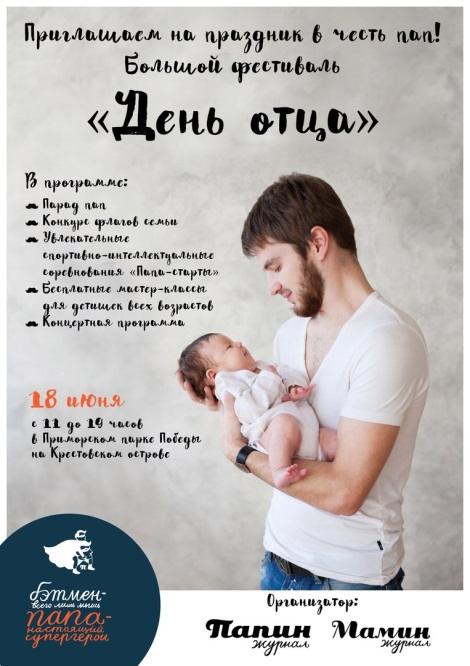 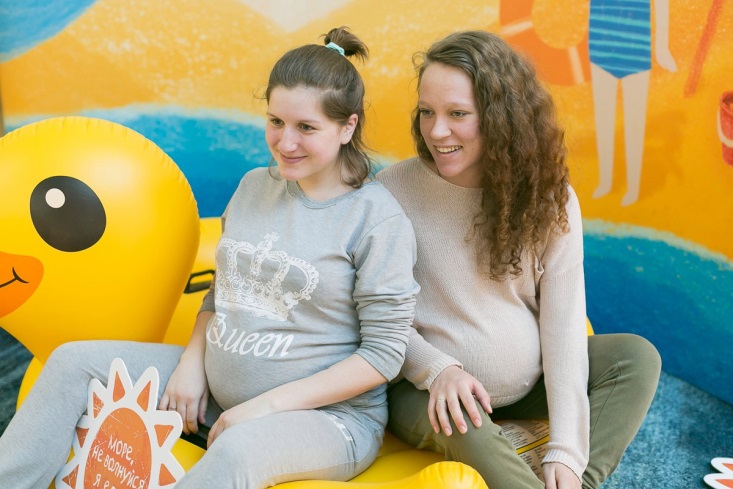 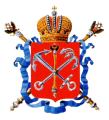 Защита прав и реабилитация детей, пострадавших от жестокого обращения
Служба межведомственного взаимодействия
по вопросу реабилитации и сопровождения несовершеннолетних, оказавшихся в трудной жизненной ситуации, социально-опасном положении, в том числе пострадавших
от жестокого обращения и насилия
на базе СПб ГБУСО социальный
приют для детей «Транзит».
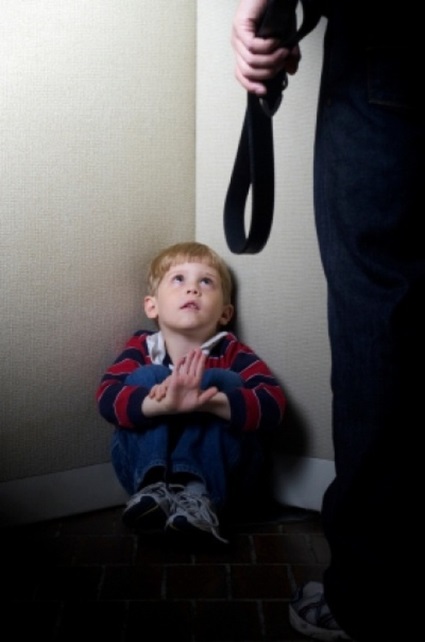 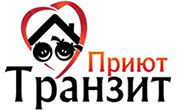 С апреля 2011 годапедагогами-психологами Службы межведомственного взаимодействия
психологическая помощь была оказана 1002 несовершеннолетним,
ставшим жертвами преступлений.
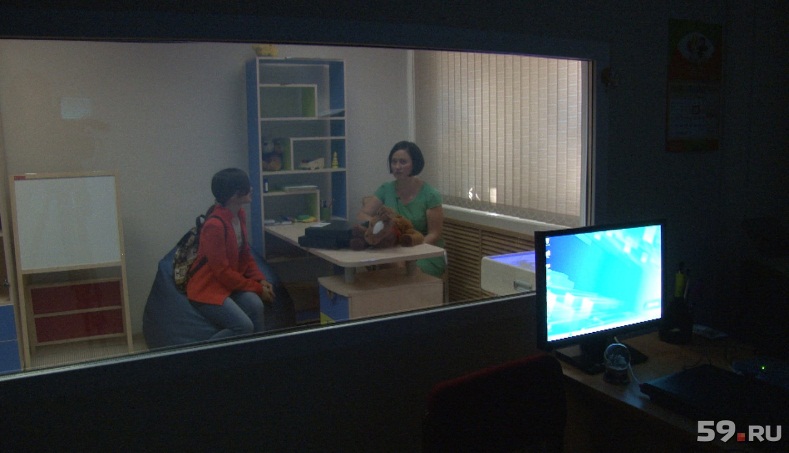 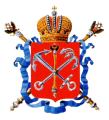 Динамика числа детей, состоящих на учете в региональном государственномбанке данных  о детях, оставшихся без попечения родителей
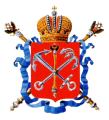 Динамика числа приемных семей в Санкт-Петербурге
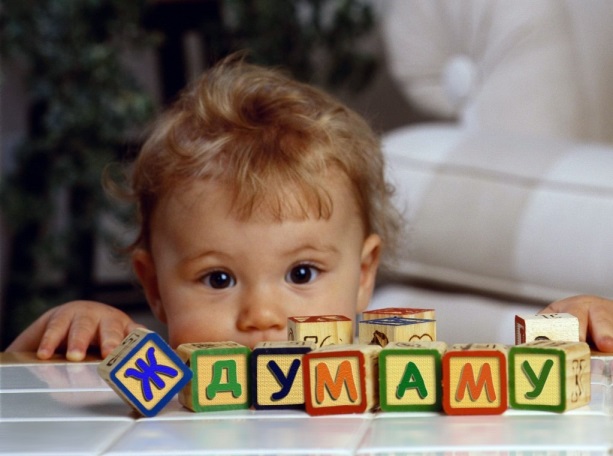 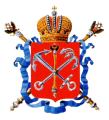 Защита прав и семейное устройство детей
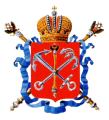 СПб ГБУ «Городской информационно-методический центр «Семья»
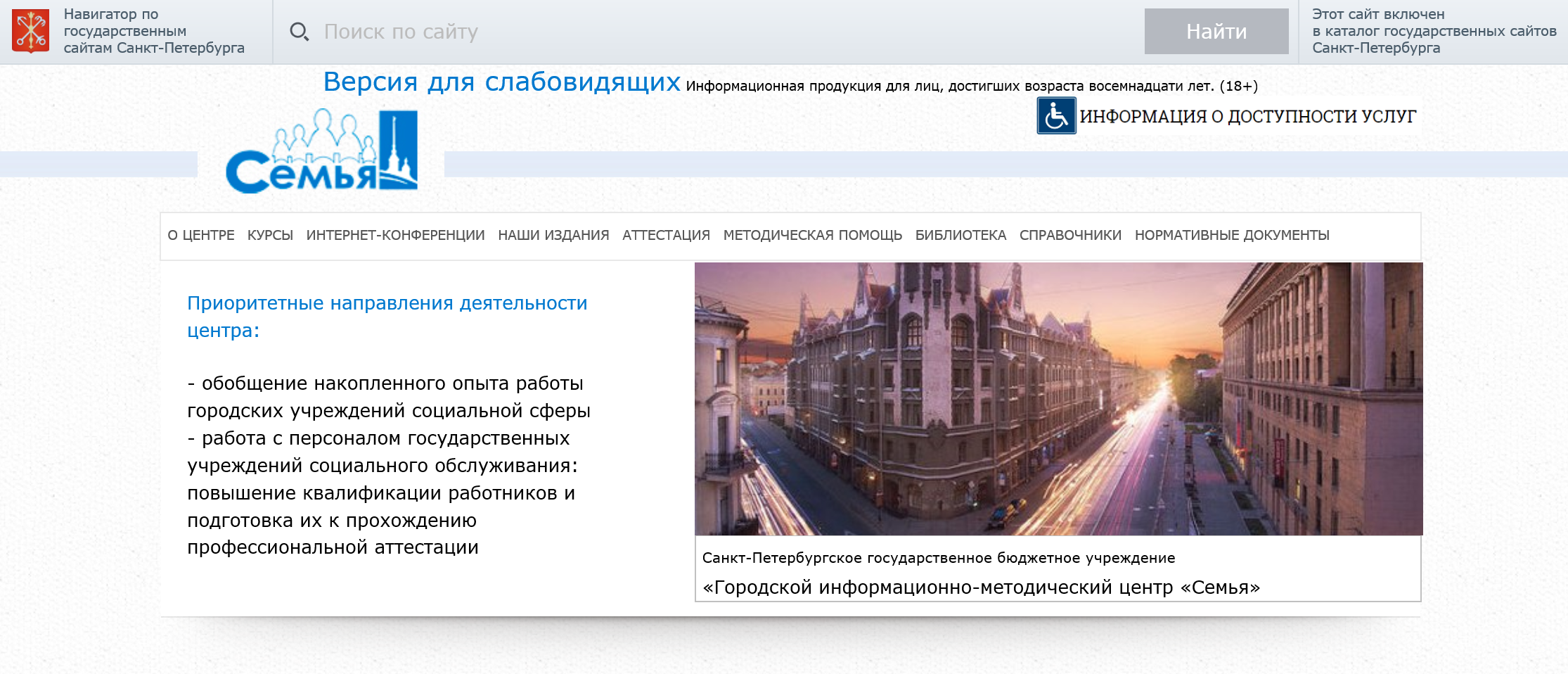 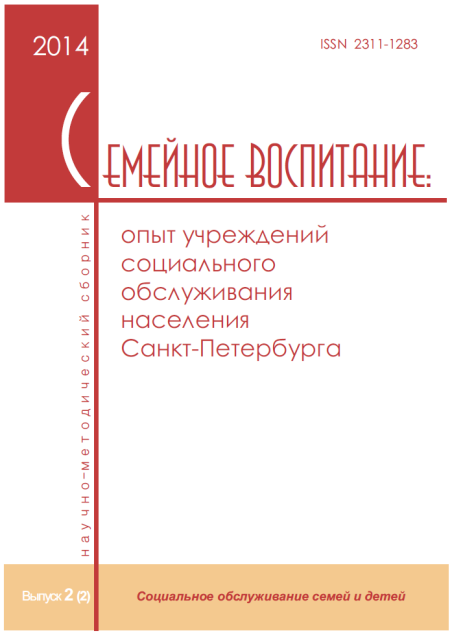 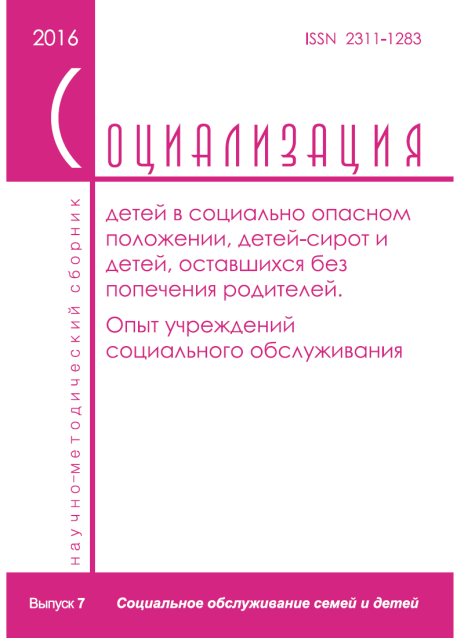 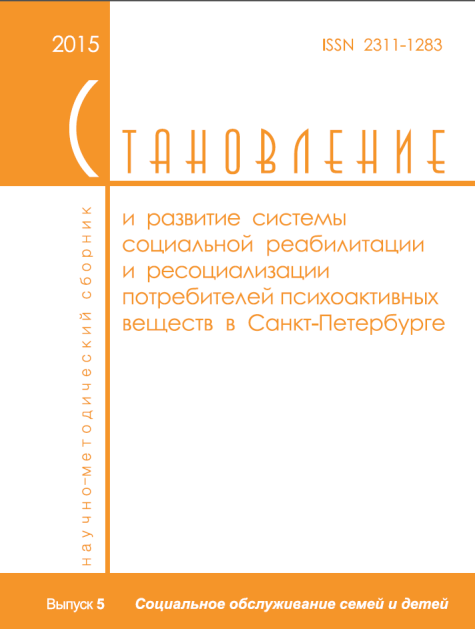 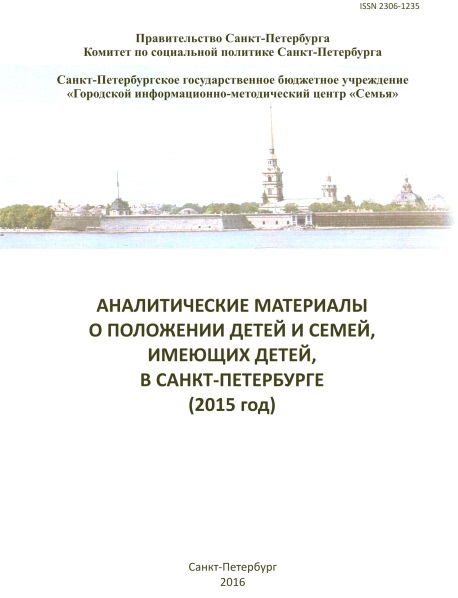 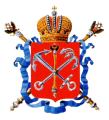 Система коллегиальных совещательных и консультативных органов
В целях обеспечения комплексного подхода к решению проблем демографическогоразвития и семейной политики, а также повышения эффективности межведомственного взаимодействия, осуществляется обеспечение деятельности следующих коллегиальных совещательных и консультативных органов:

Координационного совета по вопросам семьи и детства в Санкт-Петербурге, созданного постановлением Правительства Санкт-Петербурга от 02.09.2004 № 1464;

Совета по вопросам демографического развития Санкт-Петербурга,созданного постановлением Правительства Санкт-Петербурга от 24.08.2006 № 1030;

Общественного совета по проведению независимой оценки качества работы организаций, оказывающих социальные услуги в сфере социальногообслуживания населения, созданный распоряжением Комитета по социальнойполитике Санкт-Петербурга от 26.11.2013 № 364-р;

Межведомственной комиссии по реализации мер, направленных на снижение смертности населения, при Правительстве Санкт-Петербурга, созданной постановлением Правительства Санкт-Петербурга от 14.08.2015 № 715;

Координационного совета по вопросам равноправия мужчин и женщини профилактики насилия в Санкт-Петербурге, созданного распоряжениемКомитета по социальной политике Санкт-Петербурга от 25.05.2016 № 135-р.
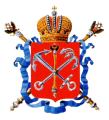 Предоставление субсидий социально ориентированным НКО в 2016 году
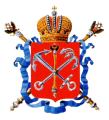 Комитет по социальной политике Санкт-Петербурга
«Семейная политикаСанкт-Петербурга:итоги, проблемы,перспективы»
Доклад заместителя председателяКомитета по социальной политике Санкт-ПетербургаФидриковой Елены Николаевны
Санкт-Петербург
2017